Понятие о машине и механизме
Автор-составитель:
Криушков Владимир Алексеевич,
учитель технологии ГБОУ СОШ №476.
г. Санкт-Петербург, Колпинский район. 2013 г.
Виды машин и их функции
Машины – устройство, выполняющее механические движения без приложения человеческой силы для преобразования энергии, материалов и информации.
Виды механизмов
Механизм – это устройство для преобразования и передачи движения.
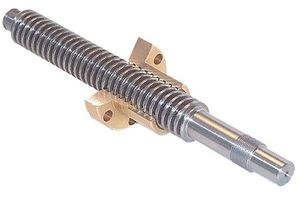 Виды механизмов
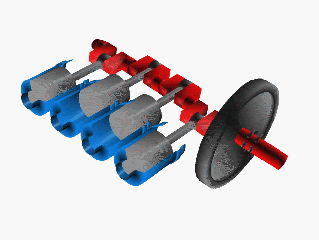 Виды механизмов
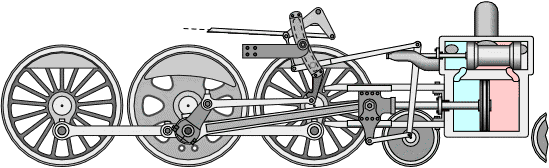 Виды механизмов
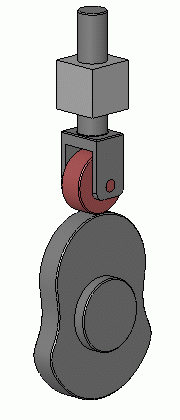 Виды механизмов
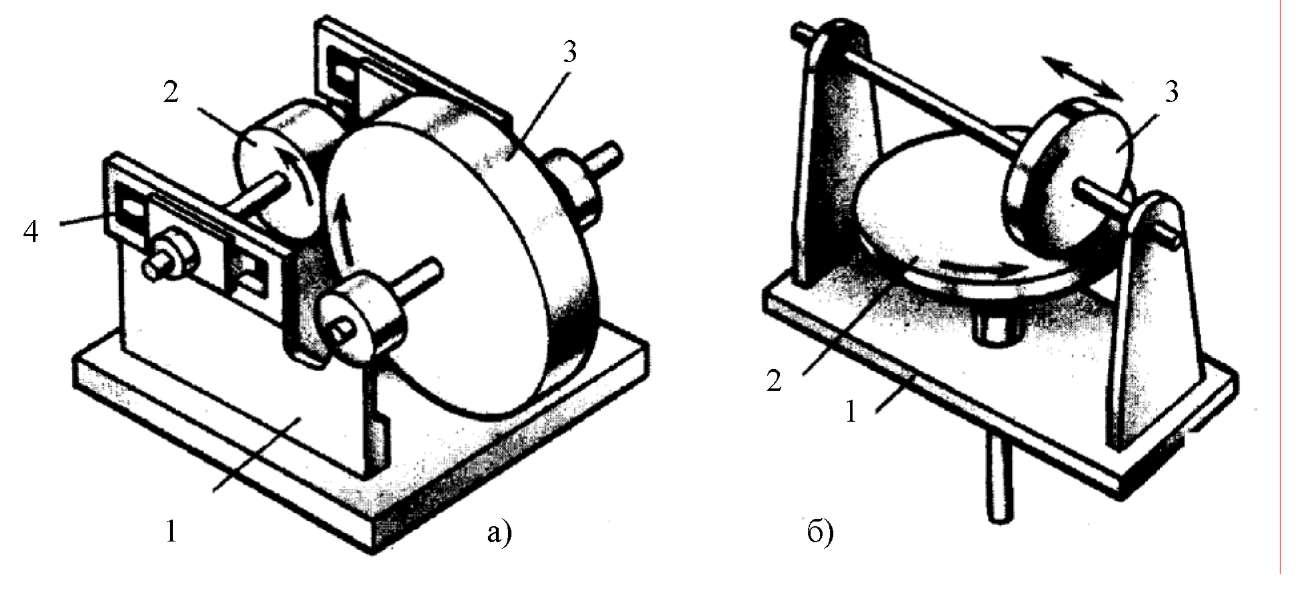 Виды механических передач
винтовая (слесарные тиски);
зубчатая (механическая дрель);
реечная (сверлильный станок);
ременная (сверлильный и токарный станки);
цепная (велосипед, сельхозмашины);
червячная (колки на музыкальных инструментах);
карданная (автомобиль);
гидравлическая, пневматическая (привод тормозов).
Виды соединений
Соединения деталей могут быть подвижными и неподвижными.
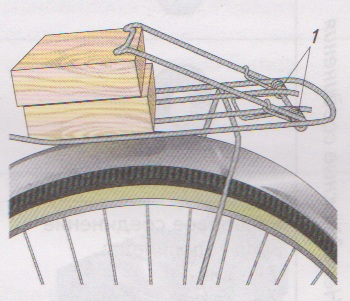 Виды соединений
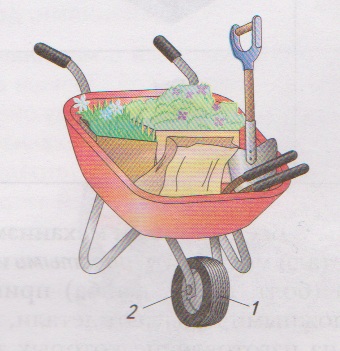 Виды соединений
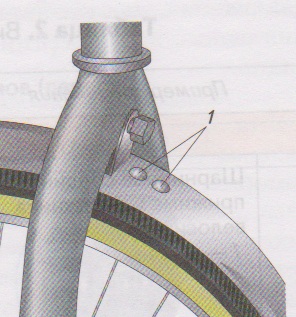 Виды соединений
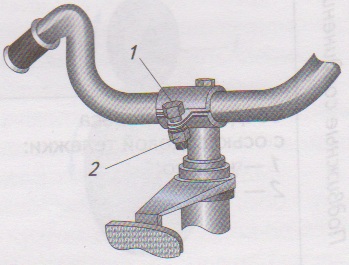 Примеры простых и сложных деталей
Все машины и механизмы состоят из отдельных деталей. Детали могут быть простые и сложные.
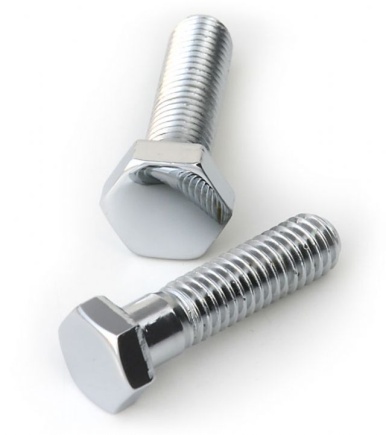 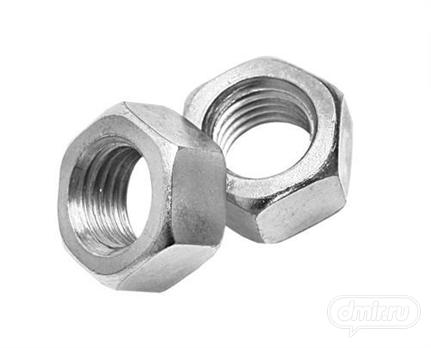 Примеры простых и сложных деталей
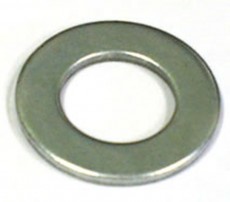 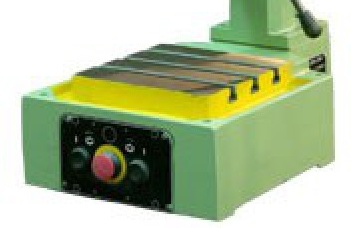 Примеры простых и сложных деталей
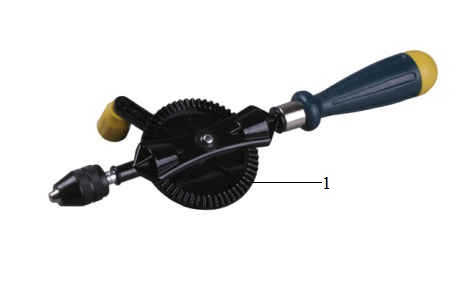 Условные изображения механизмов на кинематических схемах
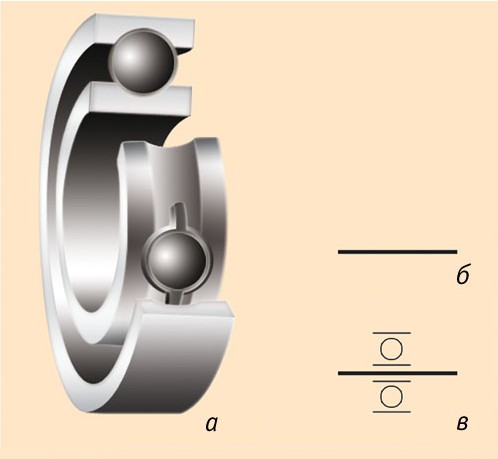 Подшипник качения: 
а — наглядное изображение; 
б, в — условные обозначения на кинематических схемах
(б — вал, ось; в — шариковый подшипник на валу)
Условные изображения механизмов на кинематических схемах
Винтовые механизмы в тисках: а — в машинных; б — в слесарных:
1 — винт, 2 — подвижная губка, 3 — гайка, 4 — подшипник скольжения
Условные изображения механизмов на кинематических схемах
Цилиндрическая зубчатая передача: а — наглядное изображение; б — изображение на кинематической схеме
Используемая литература
Электронное сопровождение к  учебно-методическому комплекту "Технология.Технический труд. 5 класс» / авт. Е. С. Глозман, А. Е. Хотунцев, О. Б. Ставрова – 2011.;
Технология. Технический труд : 5 класс : учебник для образовательных учреждений / А.Т. Тищенко, Н.В. Синица. – М.: Вентана-Граф, 2011 – 176 с.;
Поурочные разработки по технологии (вариант для мальчиков): 5 класс. / К.Л. Дерендяев – М.: ВАКО, 2009. – 288 с.;
Электронная библиотека наглядных пособий. Технология. 5 класс. / Н.А. Ландушкин – 2009.